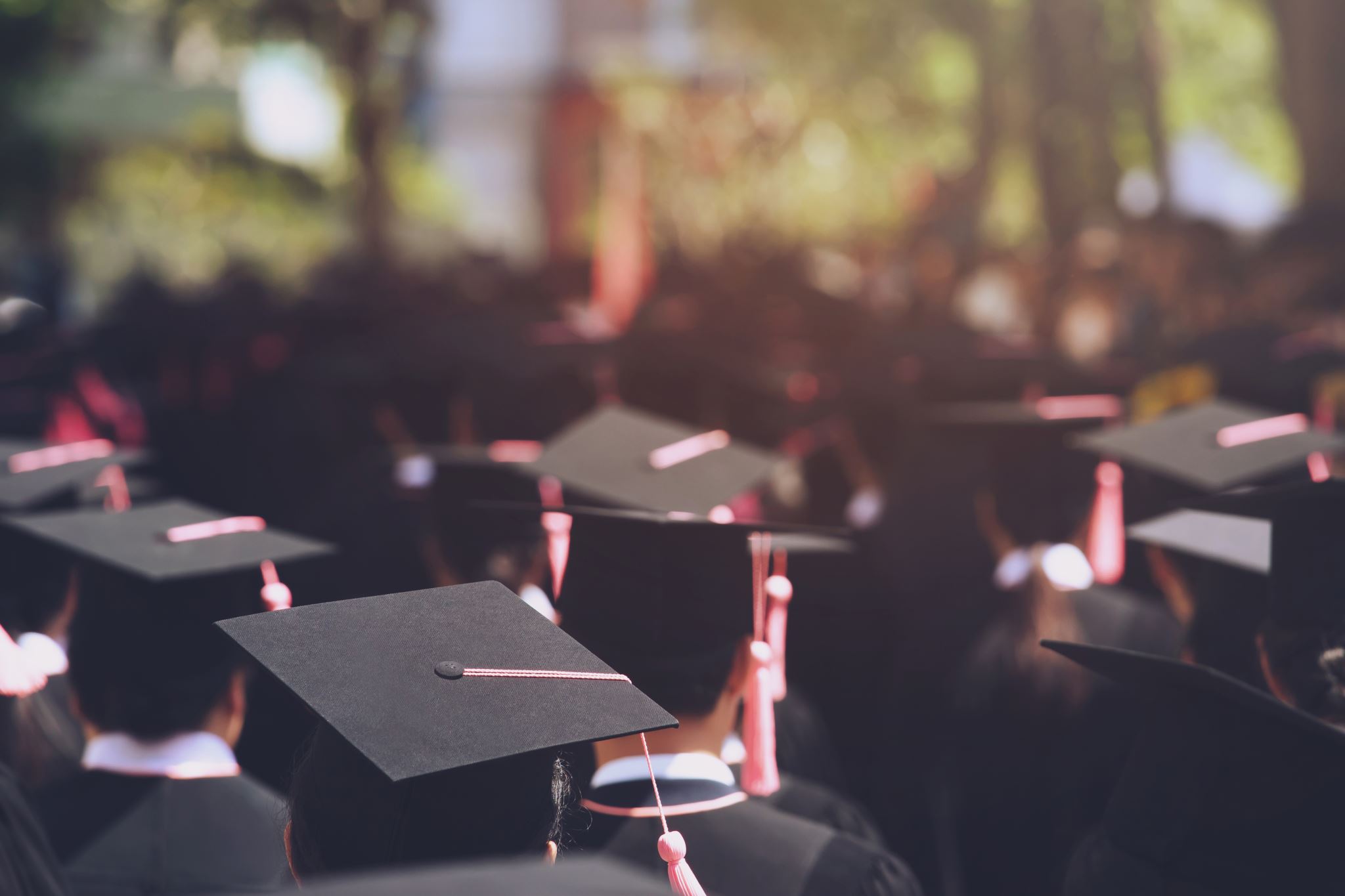 Career Planning for Graduate Students & Postdocs
Tithi Basu Mallik, PhD (she/her)
Assistant Director for Graduate/Professional Students & Postdoctoral Career Support
tithi.basu-mallik@uky.edu
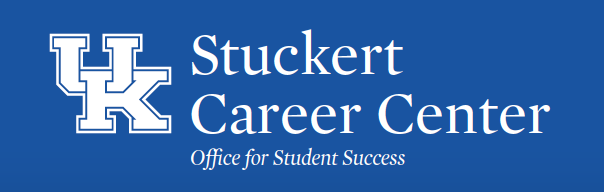 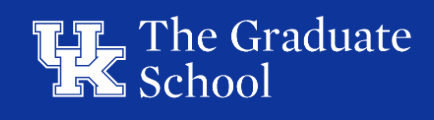 Shrinking Academic Jobs
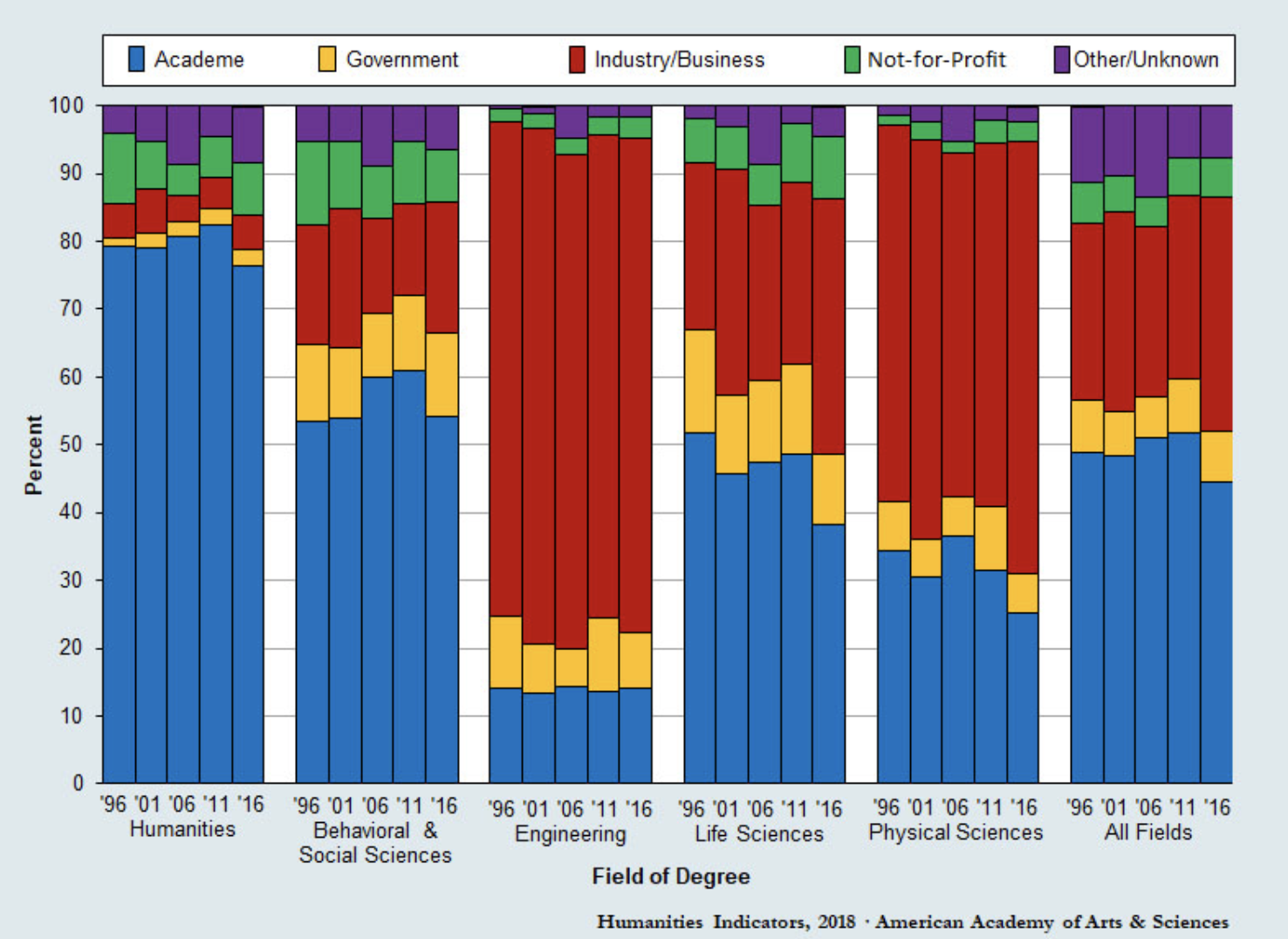 Employment Sector of Doctorate Recipients with a Definite Postgraduation U.S. Employment CommitmentSelected Academic Fields, 1996–2016*
https://www.amacad.org/humanities-indicators/workforce/job-status-humanities-phds-time-graduation
Session Overview
Design Your Career
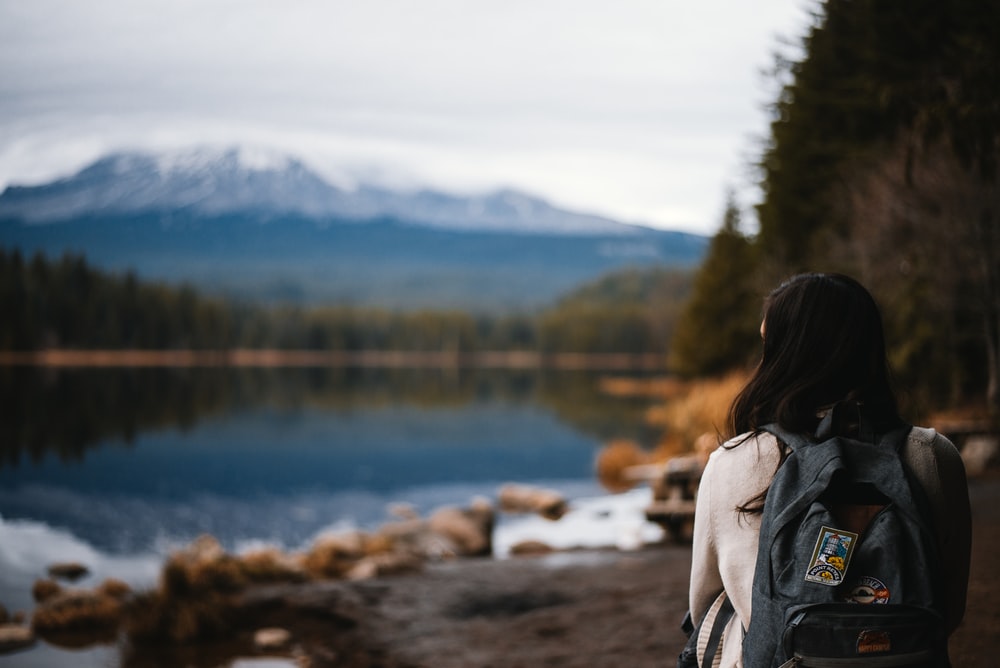 Self-Assessment
Your Career Fit
Career matches
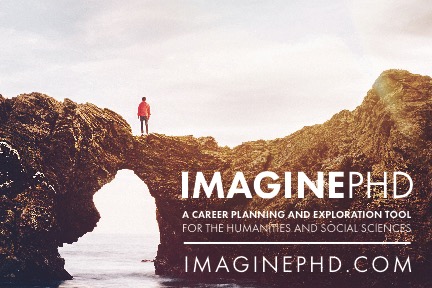 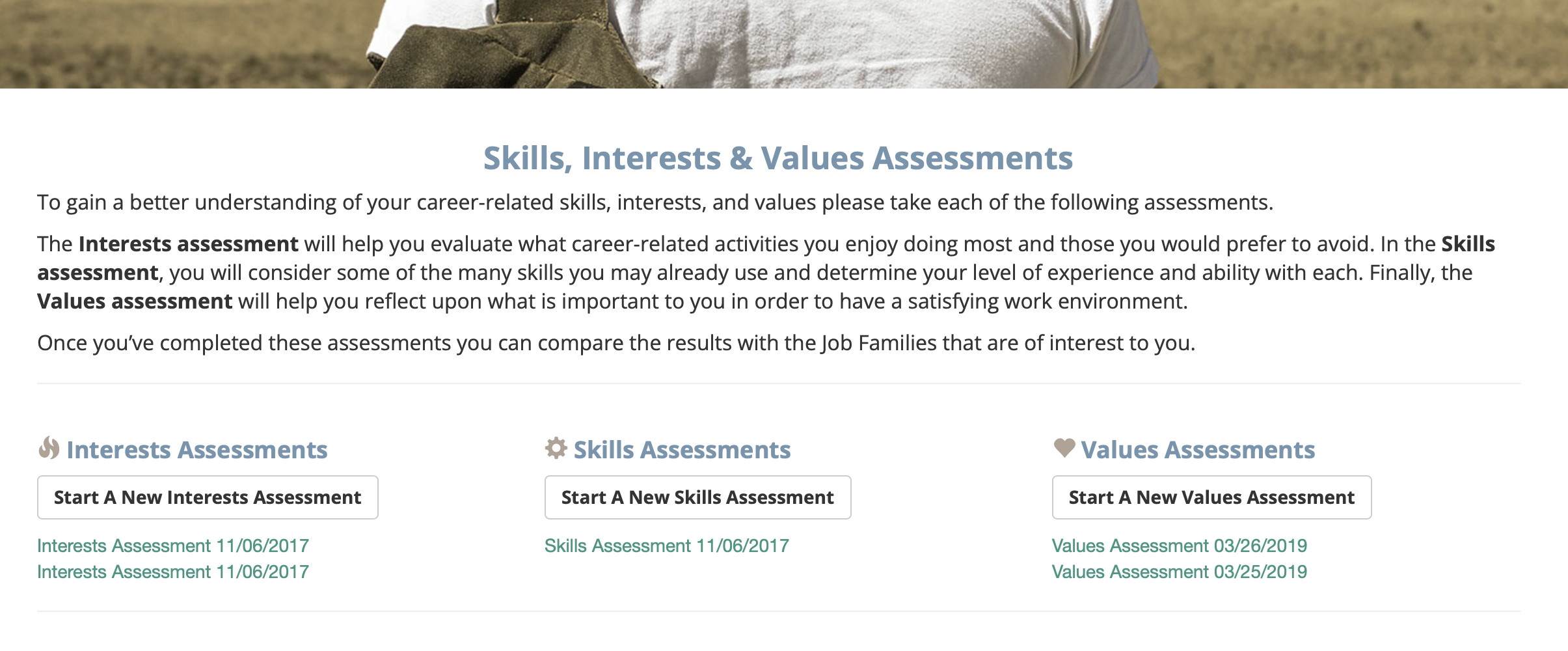 MyIDP
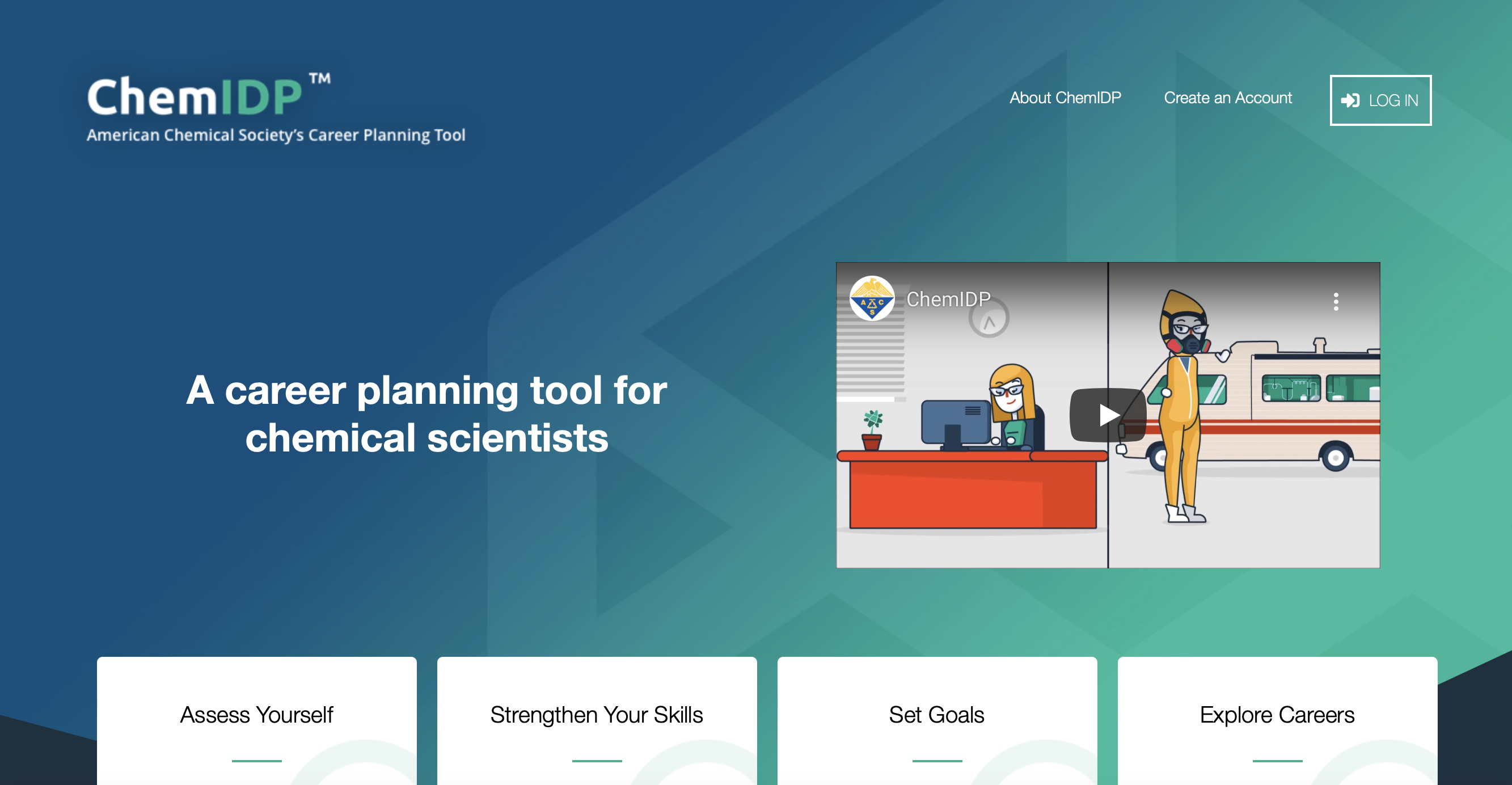 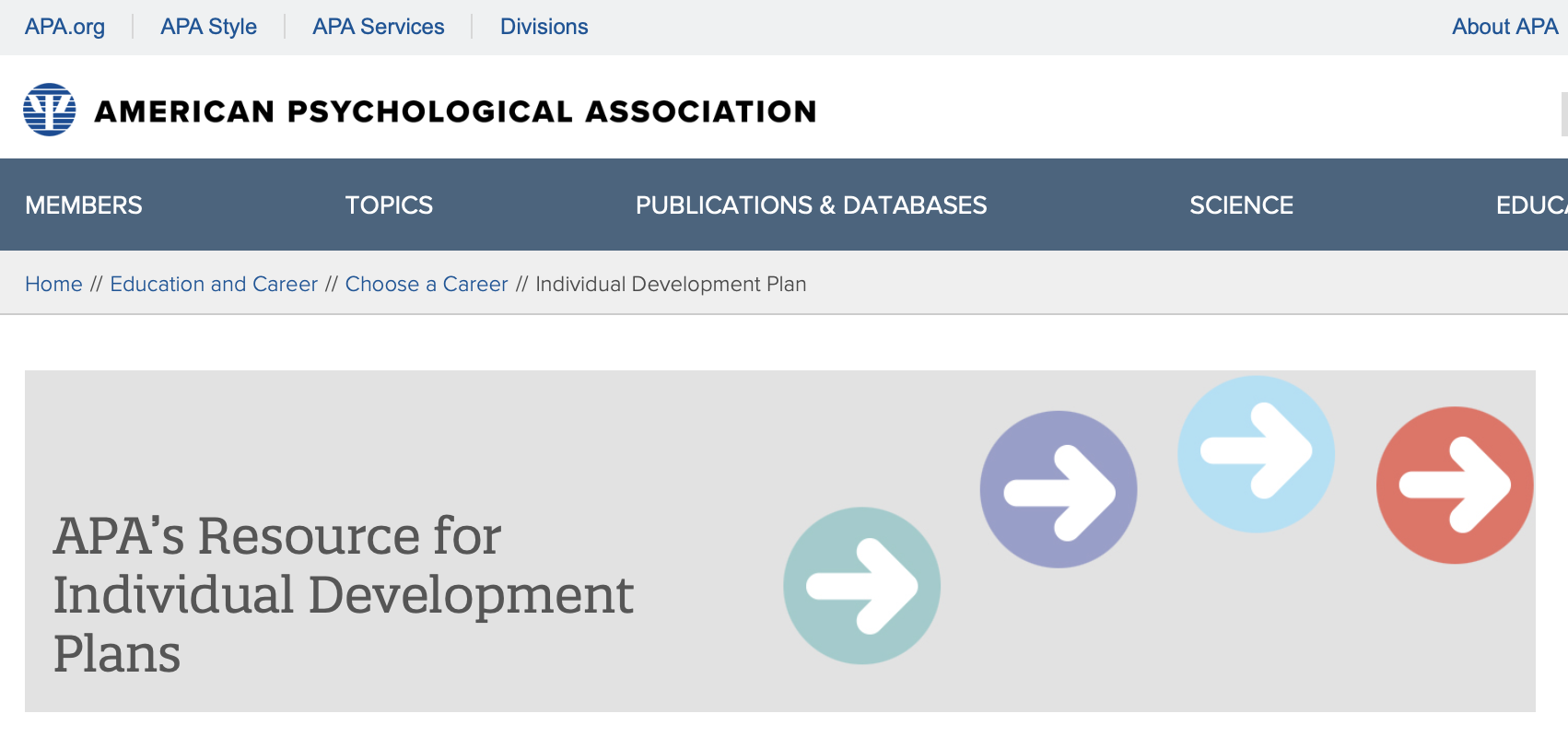 Additional
APA IDP 
Chem IDP 
More…
Personality Assessment Tools
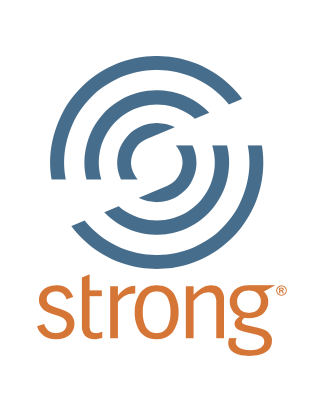 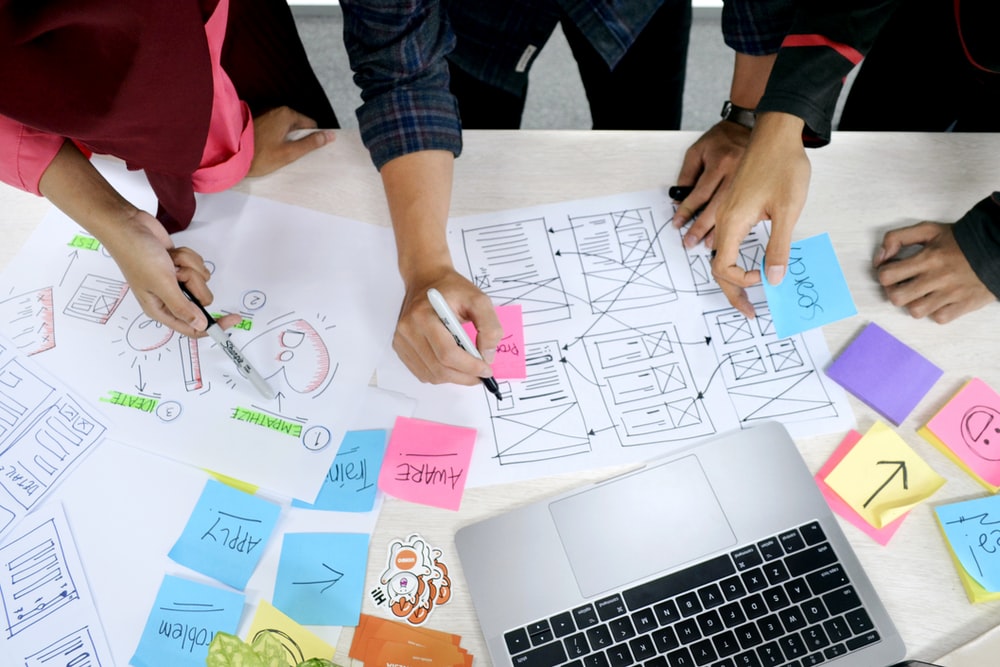 Research
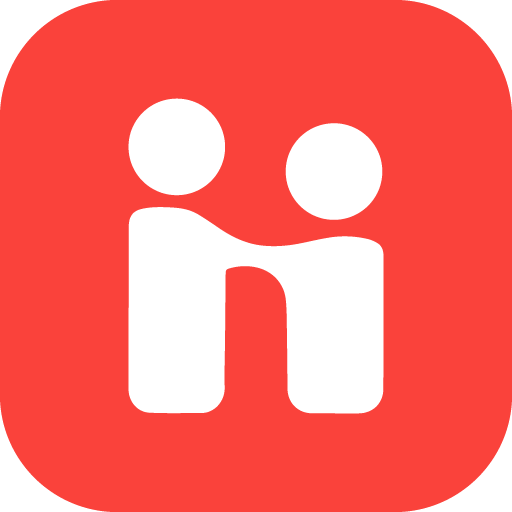 Job posts for Career Exploration
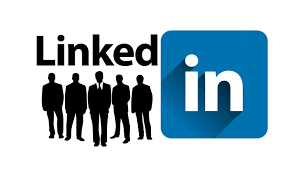 Job titles 
Relevant skills
Competencies
Experiences 
What do you link?
What do you dislike?
Helpful article:  https://www.insidehighered.com/advice/2017/04/03/examining-various-jobs-ads-can-help-you-explore-your-career-essay
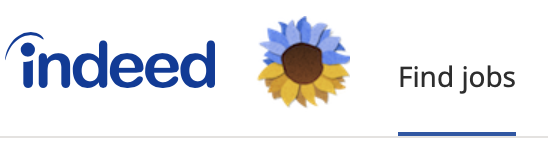 Explore connections
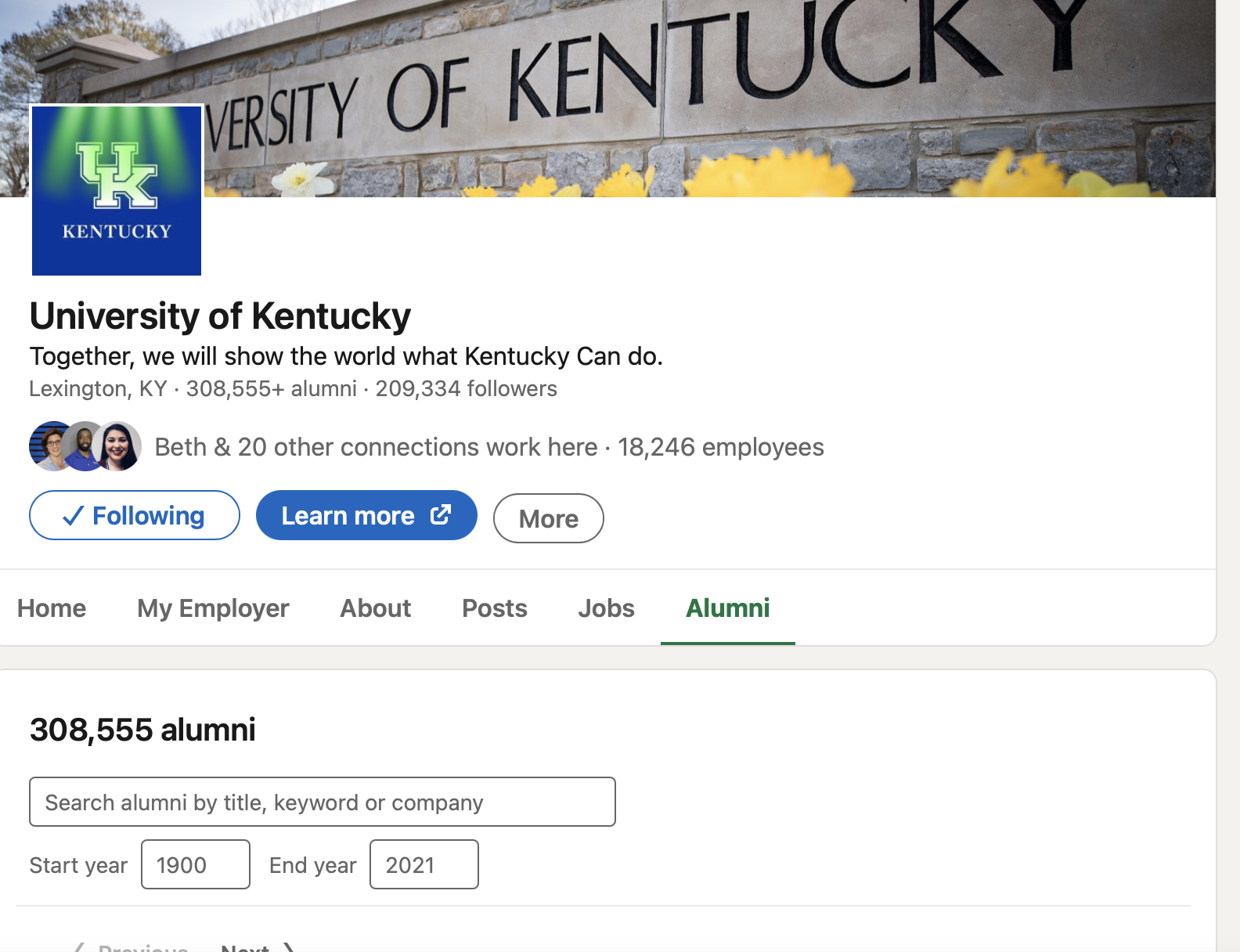 Alumni careers
People in jobs of interest
People from similar academic backgrounds
Seek connections 
Discuss your career interests
Informational Interviewing
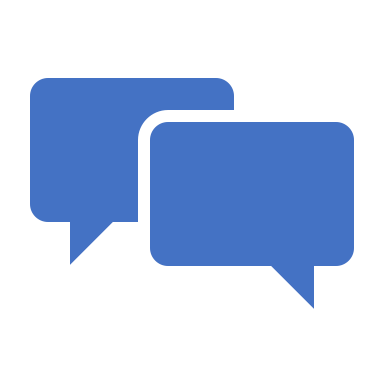 Learn about career trajectories 
Successful strategies 
Insights into job sectors/roles/organizations 
Other people to connect with 
Stay in touch
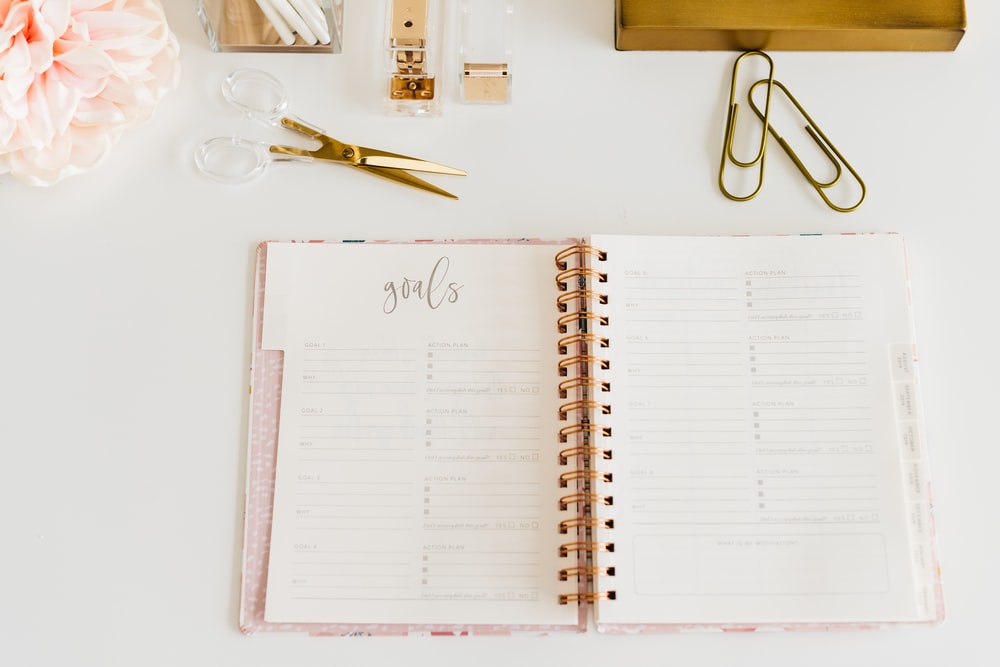 Synthesize
Synthesize Assessment + Research
Reflect on learning 
What pathways do you want to pursue?
What skills/ competencies/experiences are required?
What are the gaps?
How to fill the gaps?
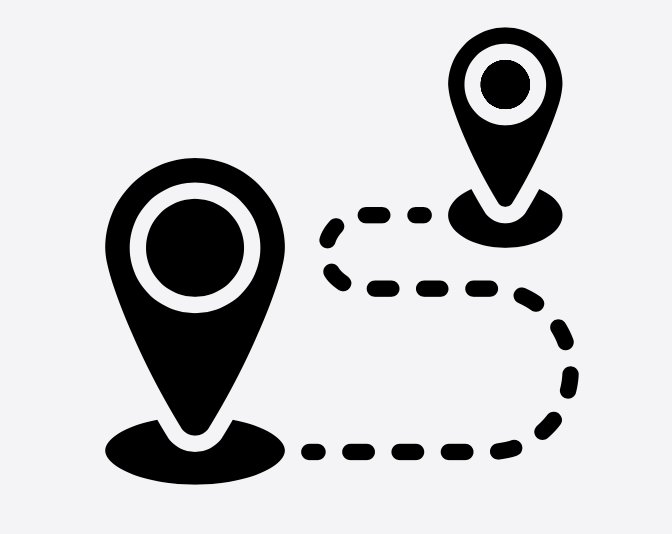 Goal Setting
SMART Goals
Individual Development Plan
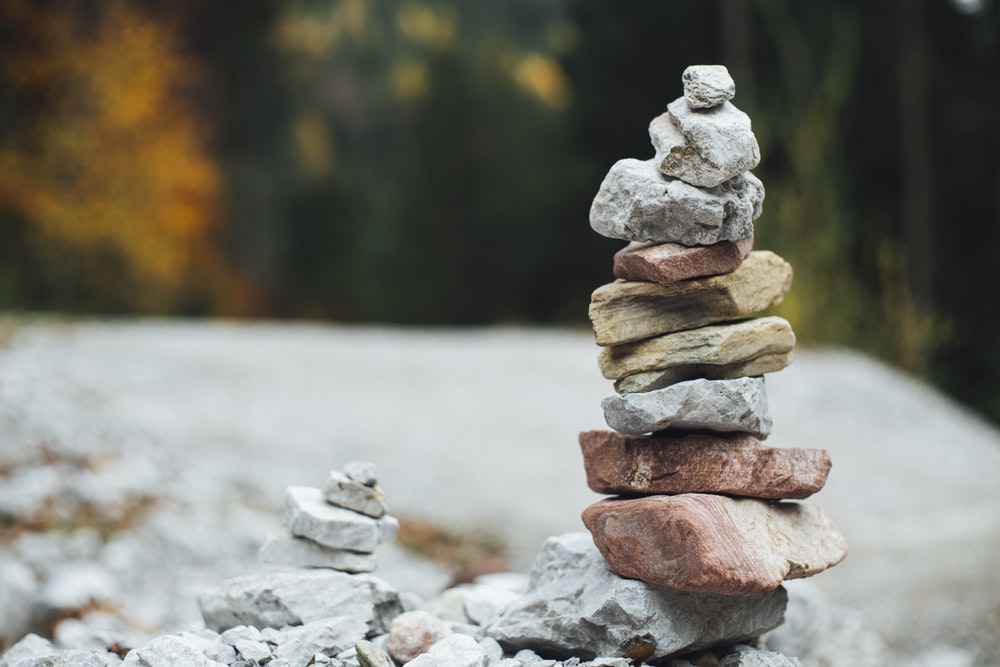 Implement
Build Skills/Competencies
Gain Experiences
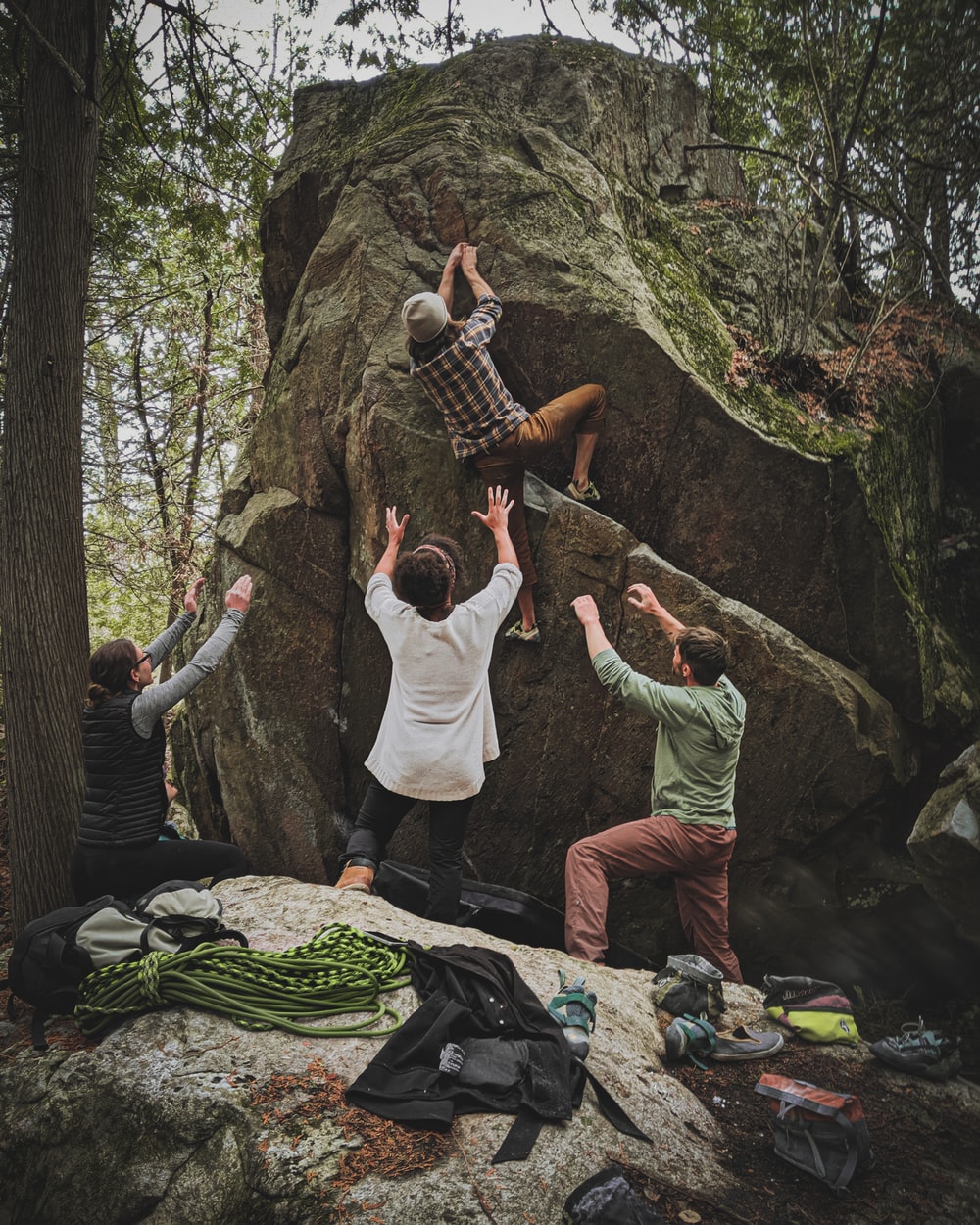 Build Community
Mentors 
Professionals 
Other graduate students/postdocs 
Faculty 
Staff 
Helpful article: https://www.insidehighered.com/advice/2021/11/15/benefits-phds-having-multiple-mentors-opinion
Additional Resources
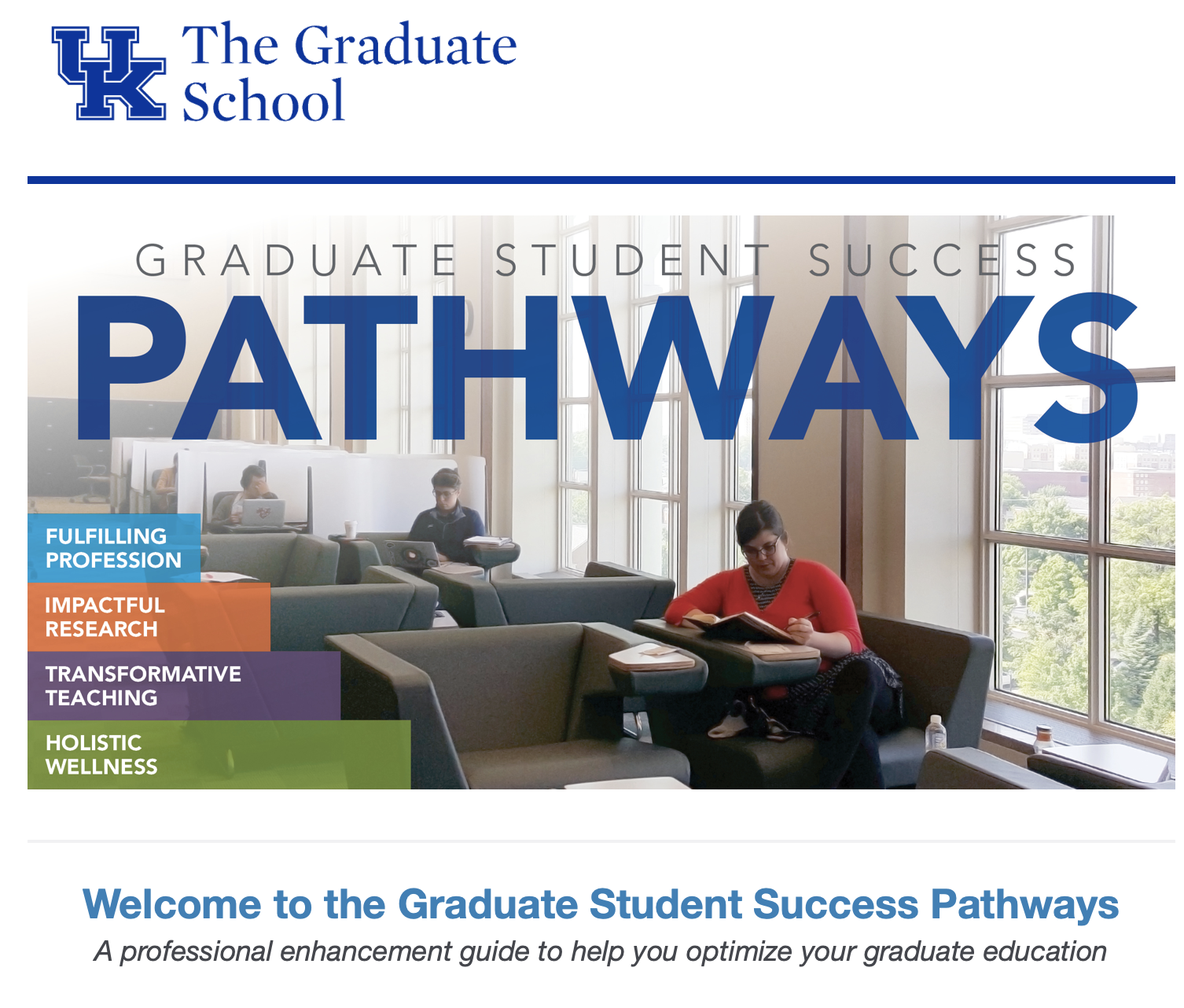 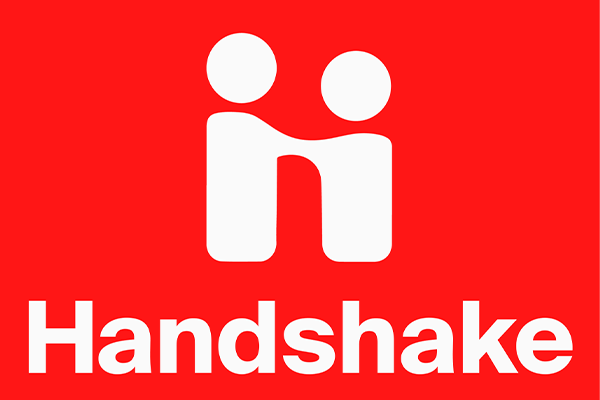 Questions?
Email : Tithi.basu-Mallik@uky.edu

For advising appointments : 
https://uky.joinhandshake.com